What Is Pride?
Pride is a celebration of people being proud of who they are.
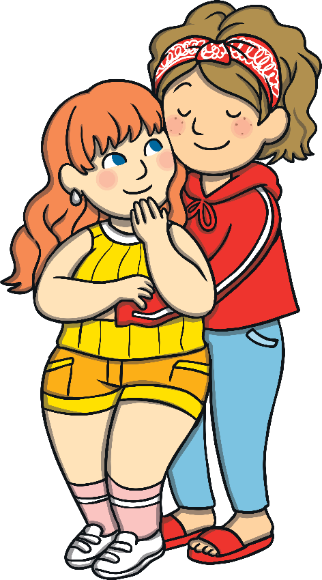 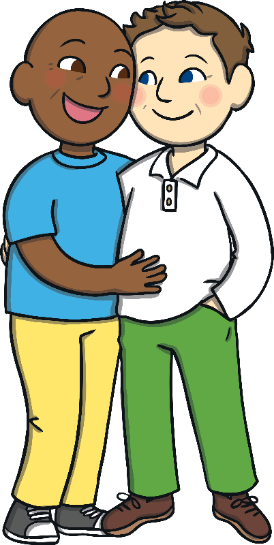 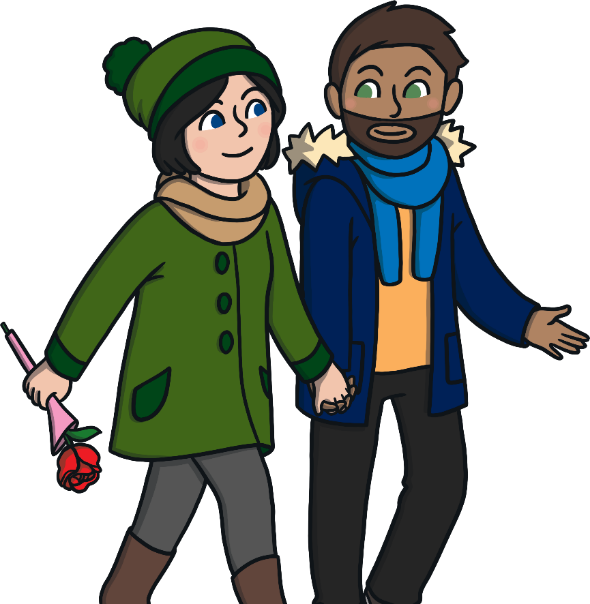 Different Families
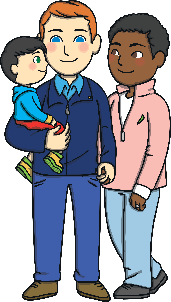 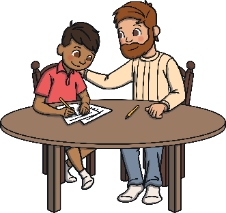 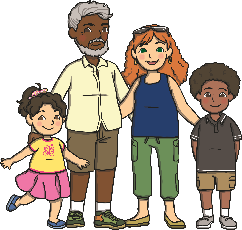 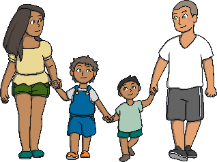 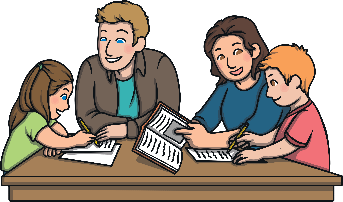 stepmother, dad, and children
grandmother and grandson
stepfather, mom, and children
aunt and 
nephew
mom, dad and children
caregivers and children
two dads and 
their son
two moms and their daughter
mom and son
dad and son
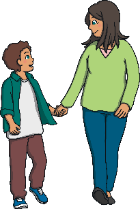 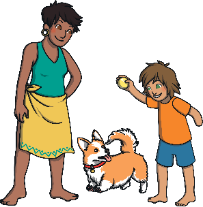 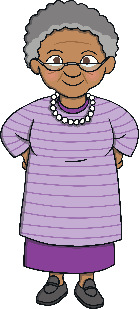 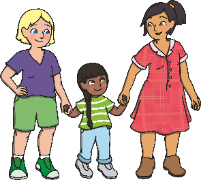 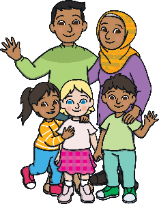 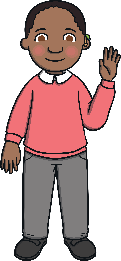 LGBTQ Pride
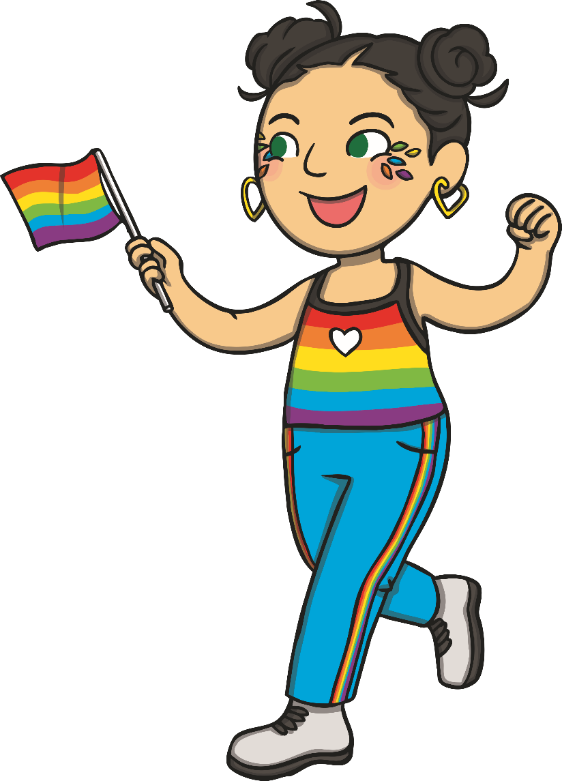 LGBTQ stands for lesbian, gay, bisexual, transgender, and queer/questioning.
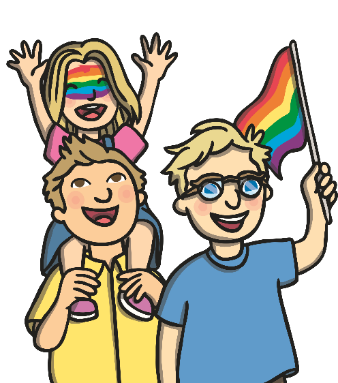 LGBTQ people form a large community that fight negative attitudes and behaviours towards LGBTQ people. It is all about celebrating who you are and supporting equal rights 
for everyone.
Pride Month is celebrated every June.
Pride Celebrations
Pride marches, parades, and festivals celebrate the differences between people in our world and promote equal rights for all.
They are held all over the world.
Rainbow Flag
The rainbow flag, also known as the Pride flag, represents lesbian, gay, bisexual, transgender, and queer pride.
Many people will wave rainbow flags at Pride marches to show that they are proud of who they are and that everyone should be treated equally.
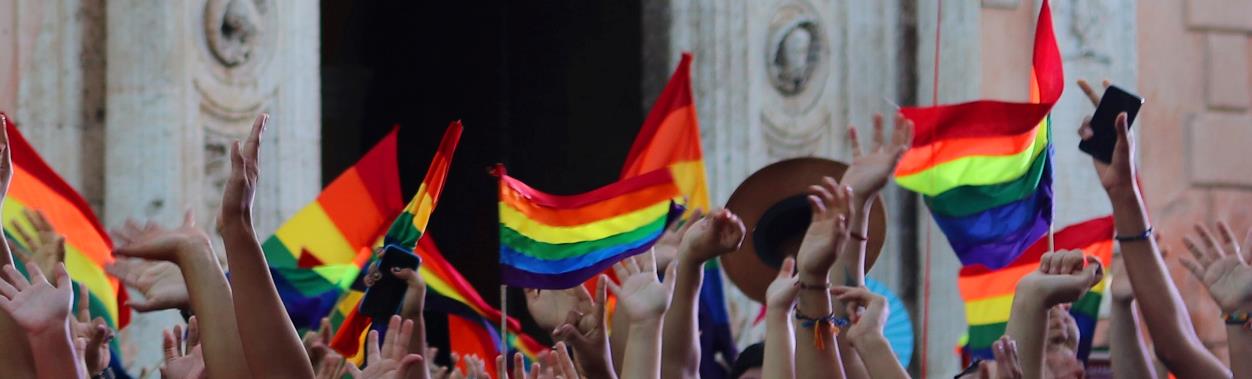 All Different, All Wonderful
Things to remember:
Everyone should feel like they can be themselves.
Everyone should be allowed to be proud of who 
they are.
Everyone should feel like they can be themselves.
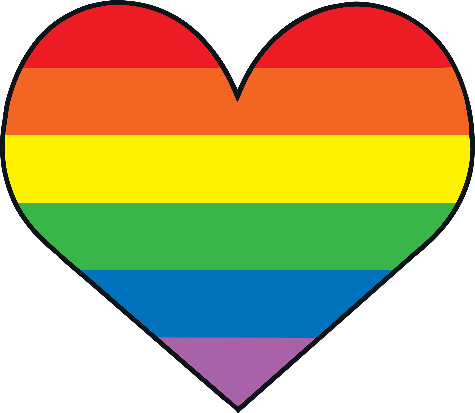 Have Pride!
Everyone is special and unique. We should be proud of the things that make us different.
Why are you proud to be you?
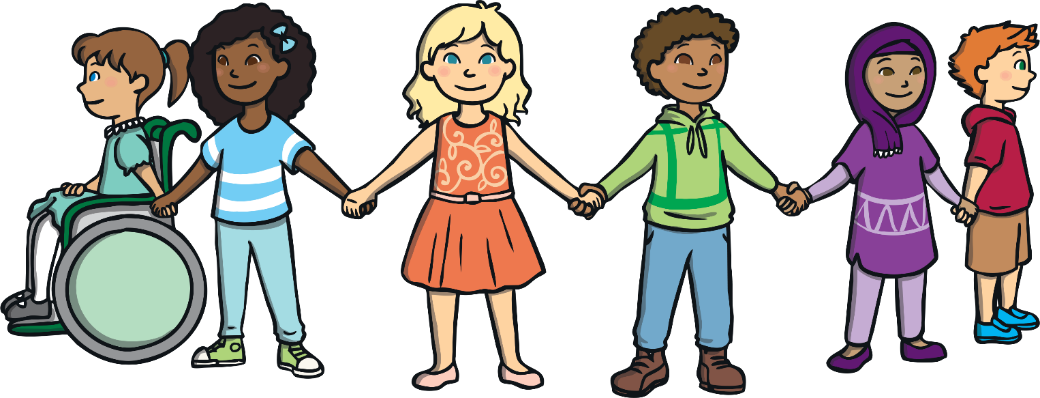